STOC 2023
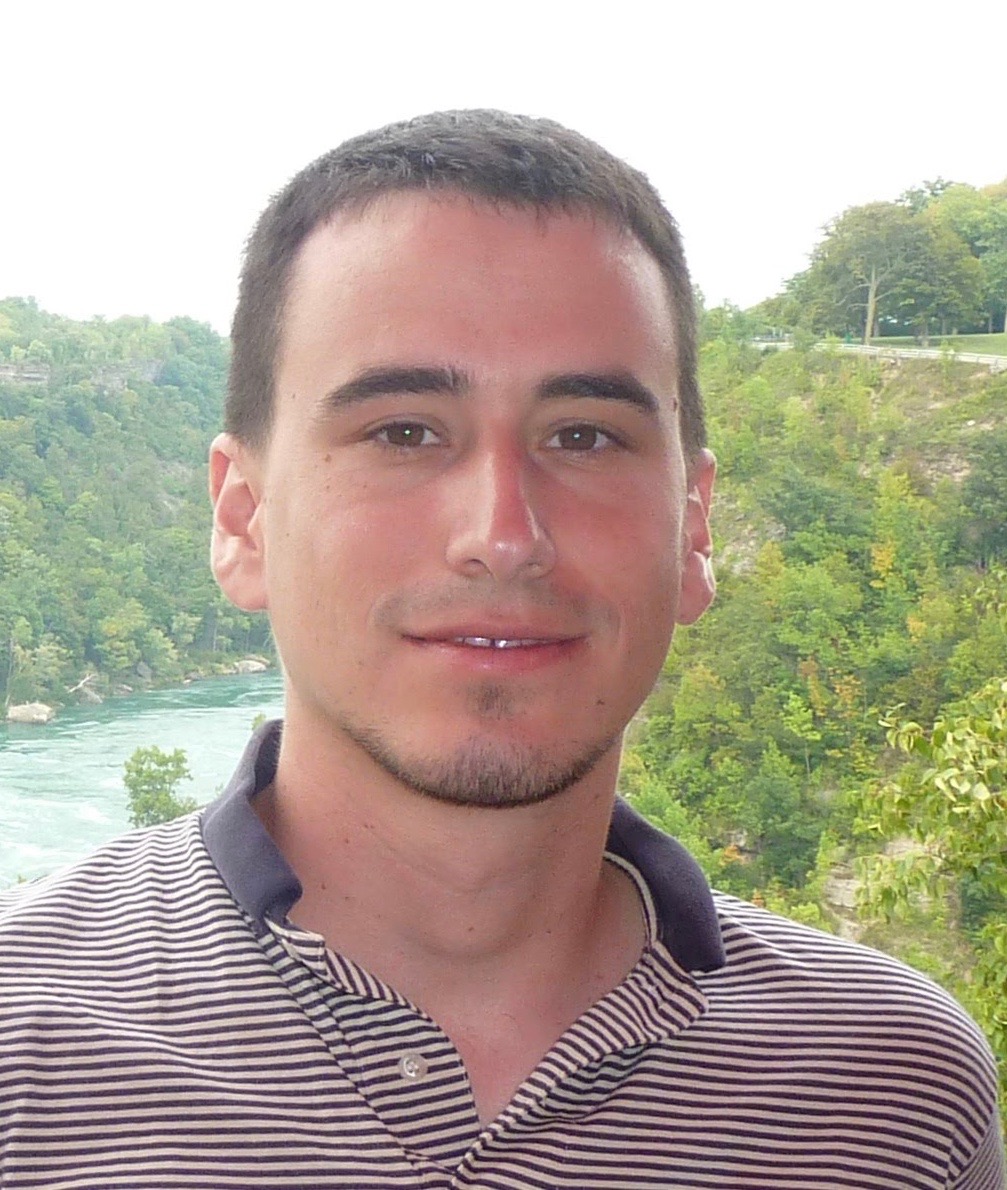 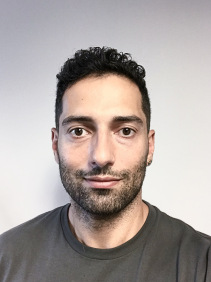 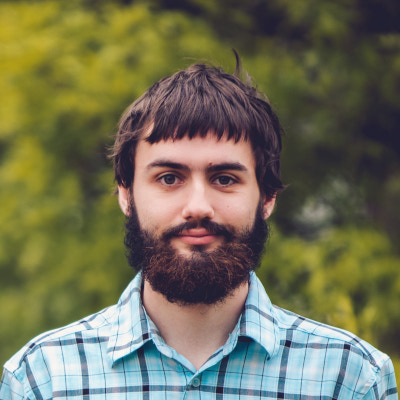 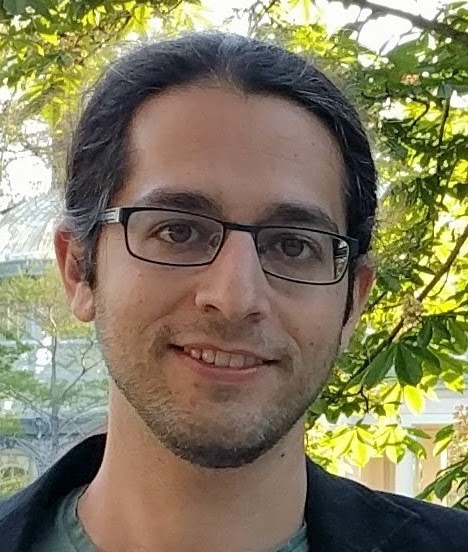 Pooya Hatami1
Ohio State University
Avishay Tal3
UC Berkeley
Roei Tell4
IAS & DIMACS
William M. Hoza2
UC Berkeley
1Supported by NSF grant CCF-1947546.
2Part of this work was supported by the NSF GRFP under Grant DGE-1610403 and by a Harrington Fellowship from UT Austin. Part of this work was done while the author was visiting the Simons Institute for the Theory of Computing.
3Supported by NSF CAREER award CCF-2145474 and by a Sloan Fellowship from the Sloan Foundation.
4Part of this work was supported by the National Science Foundation under grant number CCF-1445755 and under grant number CCF-1900460. Part of this work was done while the author was at DIMACS, and part of this work was done while the author was a fellow at the Simons Institute for the Theory of Computing.
Bounded-depth circuit models
Linear threshold functions (THR)
AND
OR
[HMPST 1993] [BCH 1986] [CSV 1984] [NR 1997] [KL 2001] …
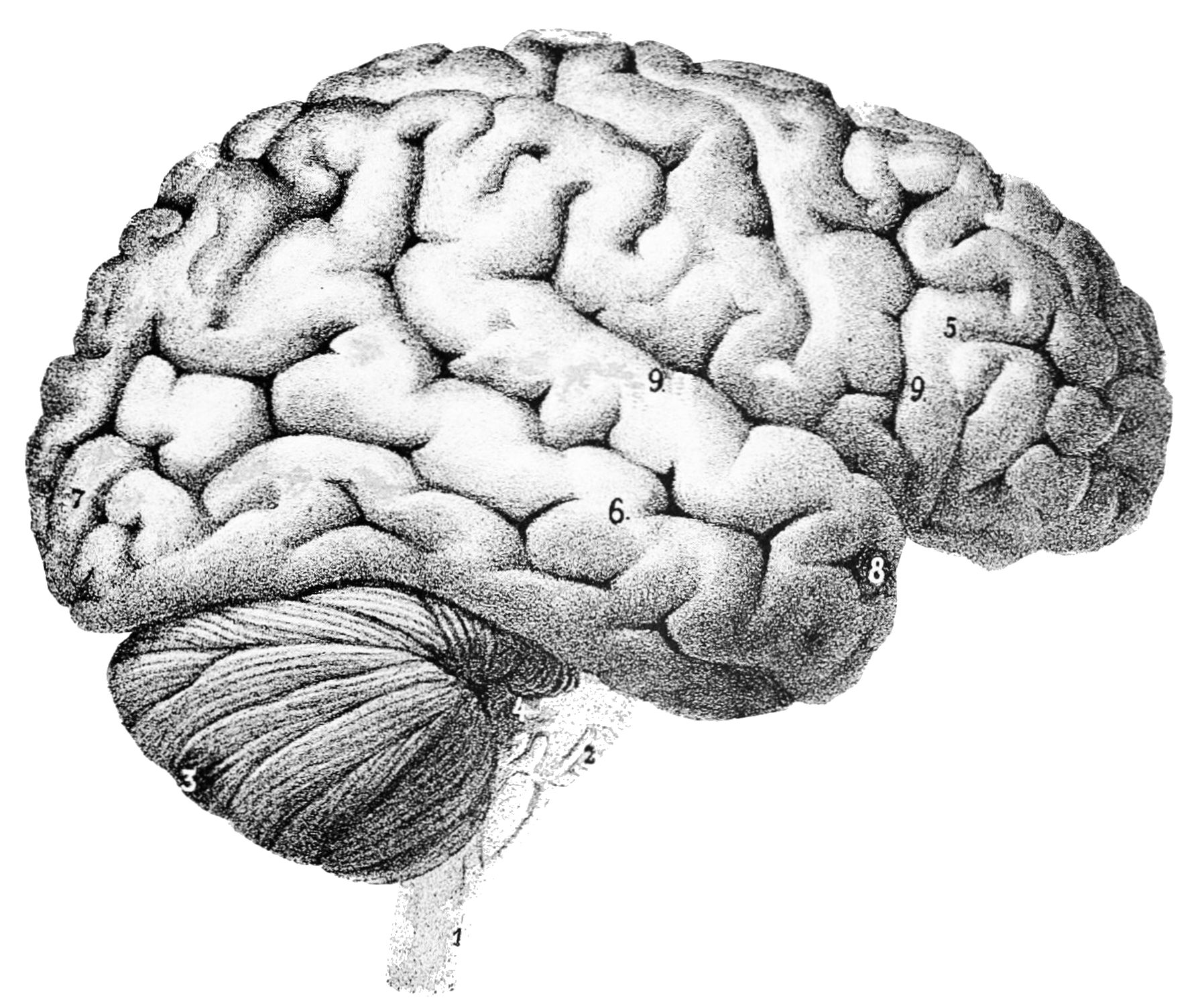 Depth reduction theorems
[Toda 1989] [Allender 1989] [Allender, Hertrampf 1994] [Yao 1990] [Beigel, Tarui 1994] [Allender, Gore 1994] [Chen, Papakonstantinou 2019]
Size penalty for depth reduction
Limitations of depth reduction
“Hyperexplicit” circuit lower bounds
Lower bound proof: random restrictions?
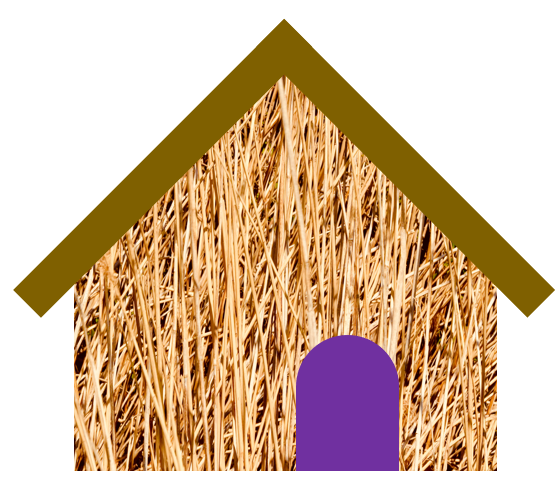 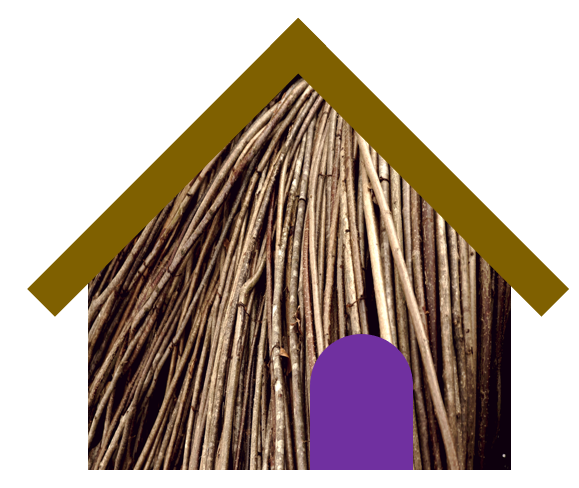 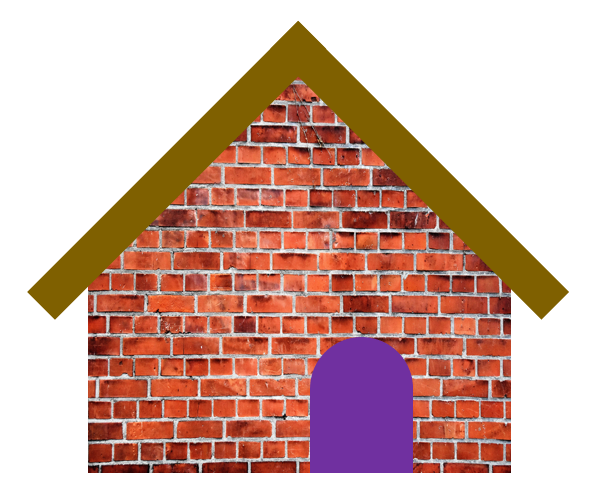 random restriction
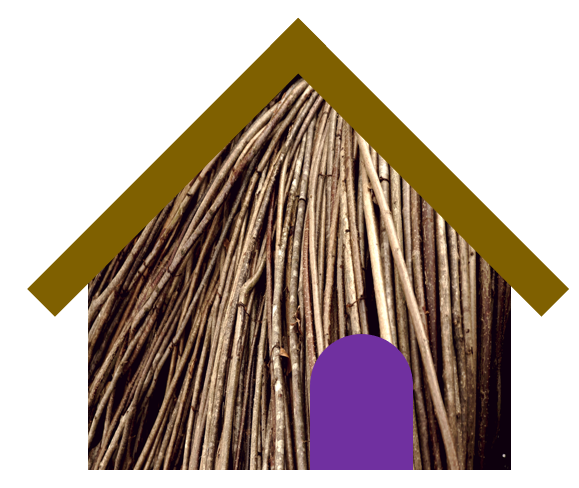 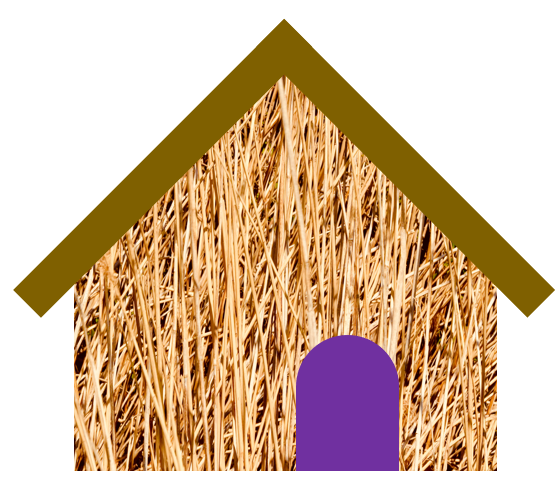 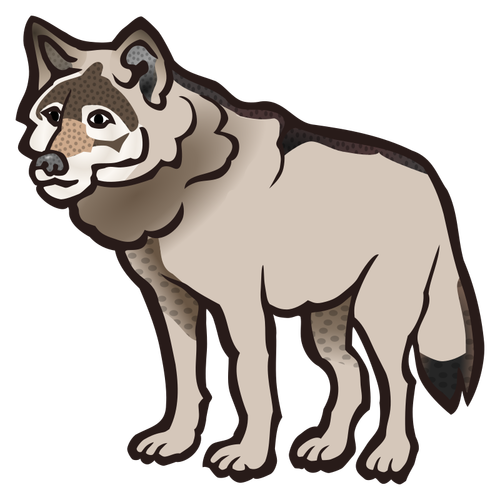 Parity
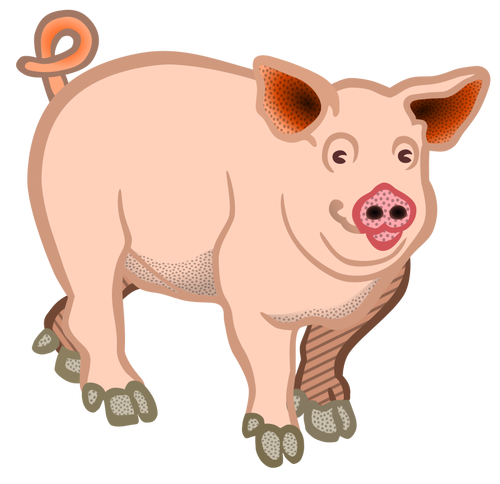 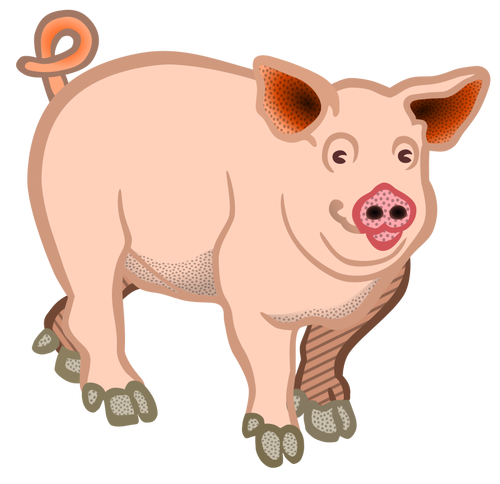 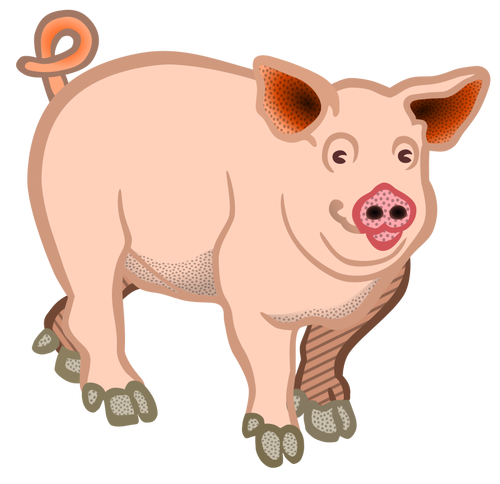 Random projections
[Impagliazzo, Segerlind 2001][Håstad, Rossman, Servedio, Tan 2017][Filmus, Meir, Tal 2021]
Proof combines techniques from:
[Chen, Santhanam, Srinivasan 2018]
[Håstad, Rossman, Servedio, Tan 2017]
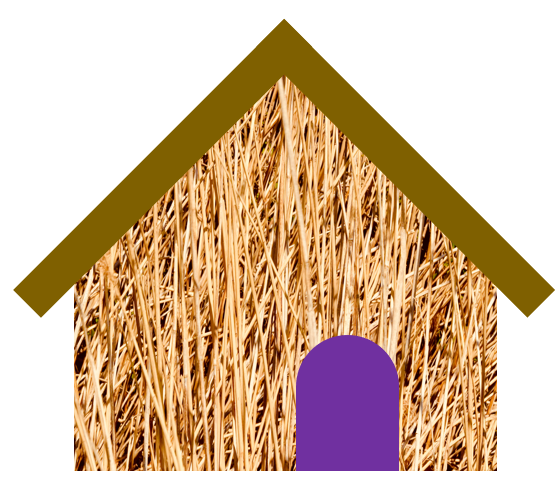 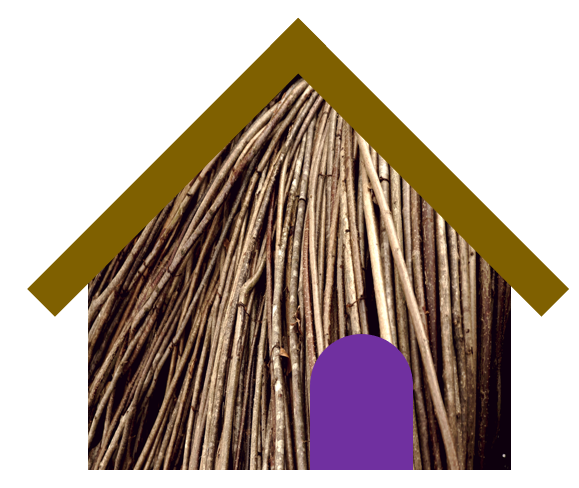 random projection
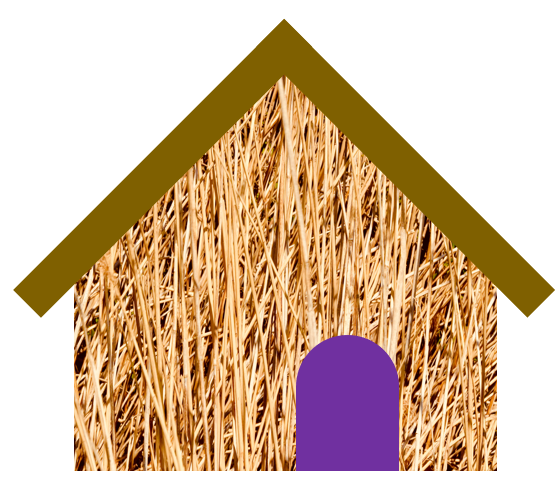 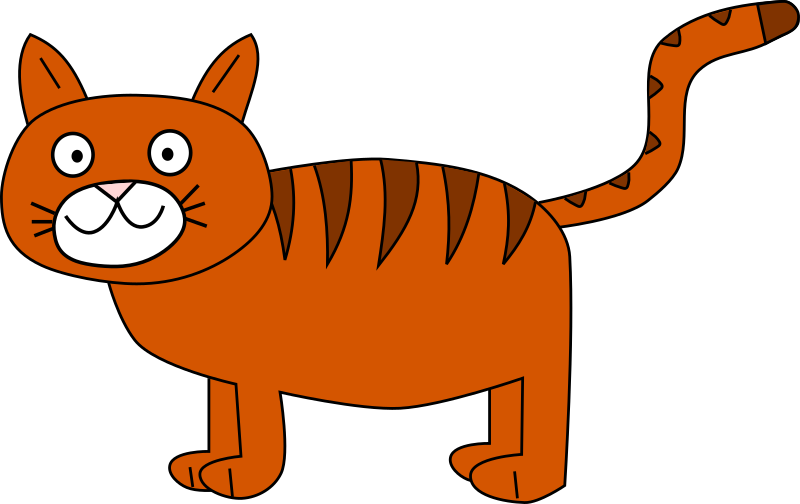 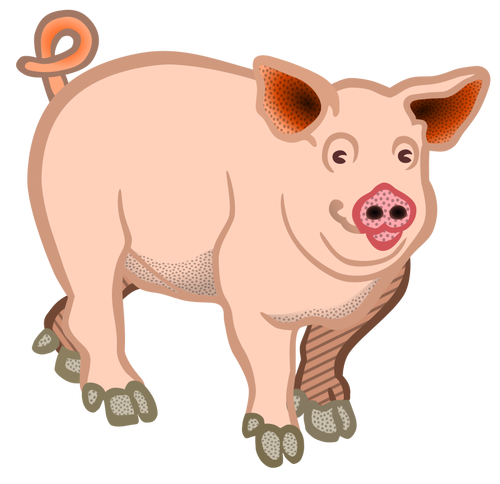 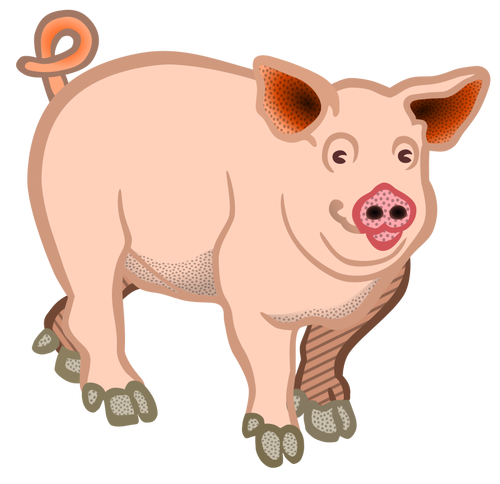 Summary